Más numerosas que las estrellas en el cielo son tus 
bendiciones, oh Dios bueno y compasivo.

Nos has llamado para anunciar la buena nueva de tu Hijo, 
Jesucristo, mediante nuestras palabras y acciones. 

Fortalece nuestra fe y abre nuestros corazones para que cuidemos de todos nuestros hermanos y hermanas, especialmente aquellos que más nos necesitan.

Ayúdanos a comprender la diferencia que podemos hacer, el amor que podemos compartir y las vidas que podemos acercar a Cristo a través de la Campaña para los Ministerios Católicos.

Oramos para que tu gracia, oh Señor, nos lleve a ser hoy tu corazón y tus manos amorosas. 
Amen.
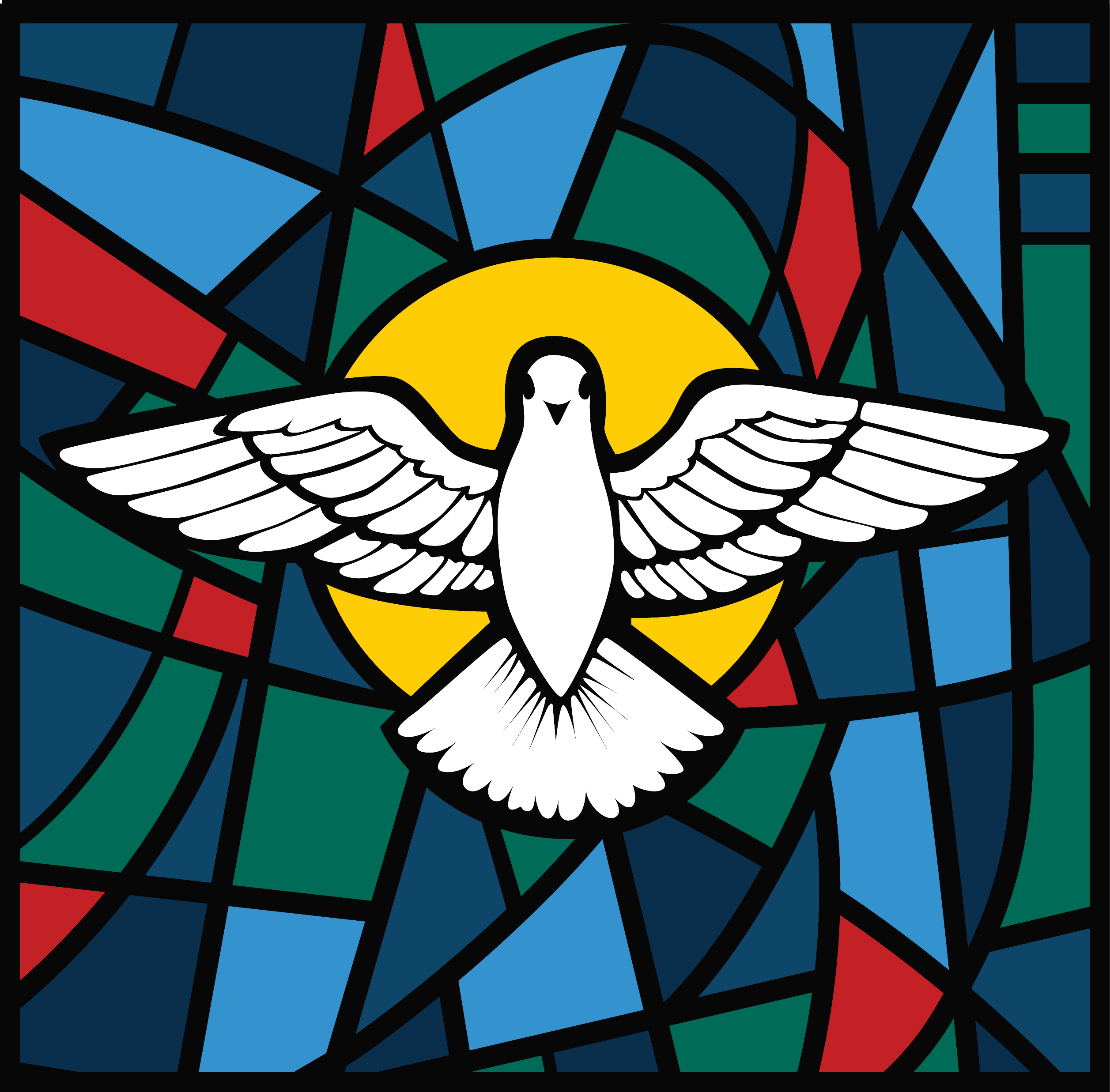